Rét állatvilága 2
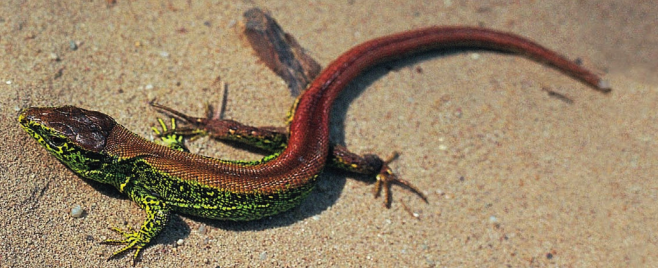 Fürge gyík
Hüllő jellemzői: 
Változó testhőmérséklet(környezettől függtéli álom) 
Lágyhéjú tojás ( Nap melege költi ki)
Száraz, szarupikkelyes bőr(nem nyúlikvedlés)
Légzőszerv-tüdő
Átalakulás nélküli fejlődés
Védett állatok
Apró, hegyes fogak, kiváló látás, hallás ragadozó életmód (rovar, pók, csiga, giliszta)
Erős bordaközi izmaival hullámzó mozgással halad, lábai gyengék, oldalt állnak(egyensúly)
Kétágú nyelve – tapintószerv
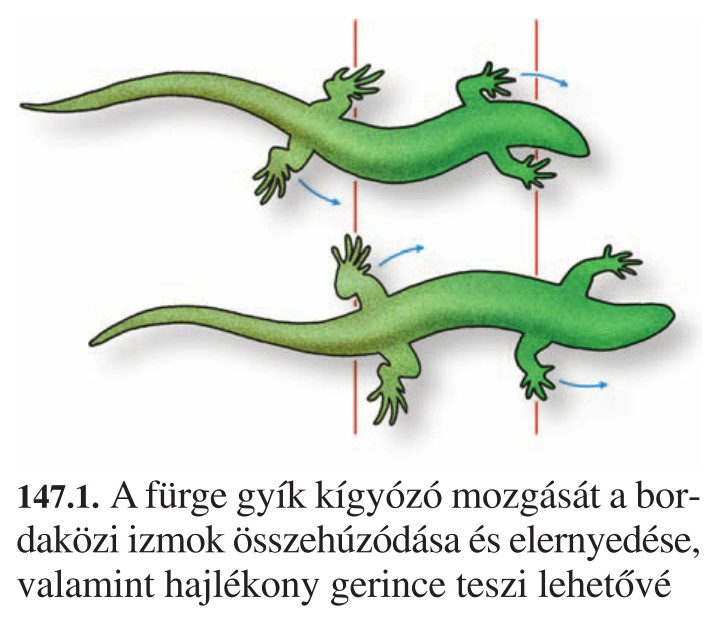 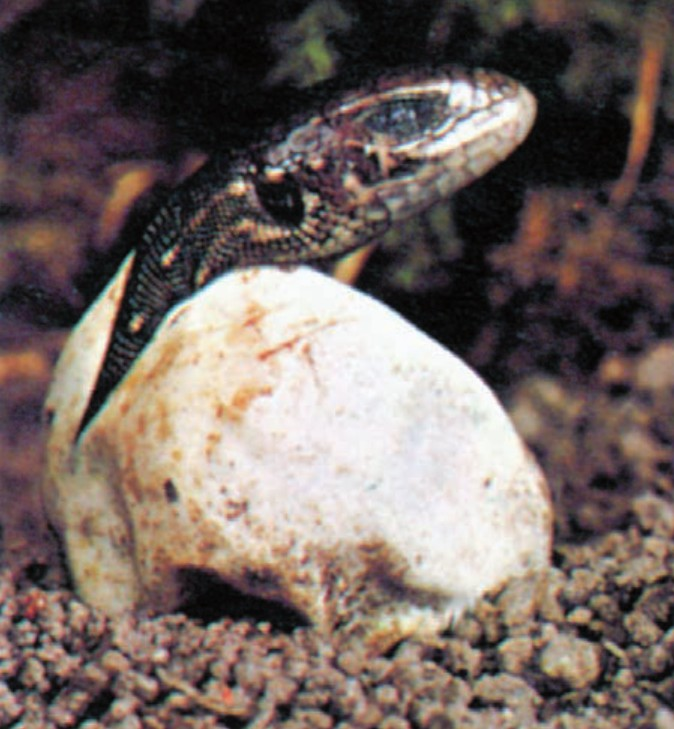 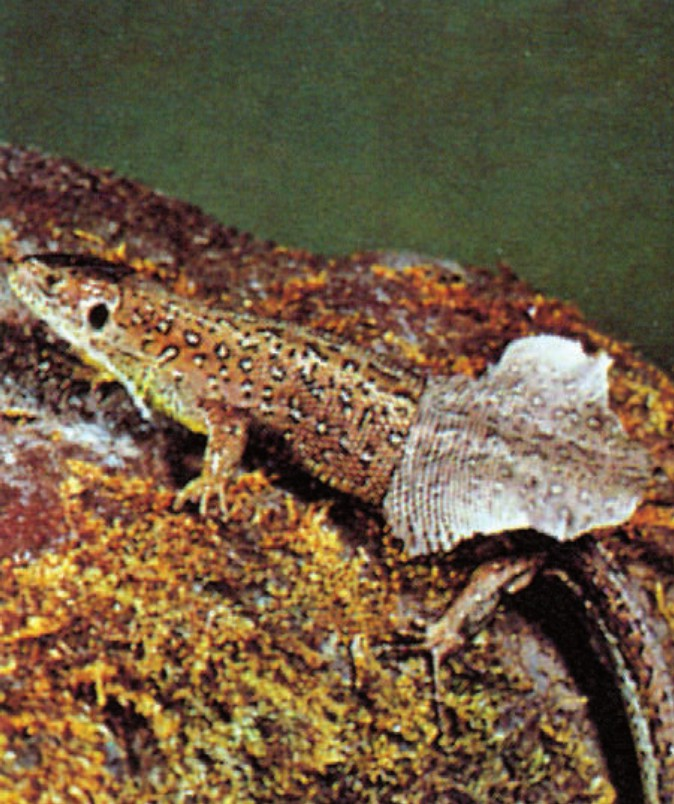 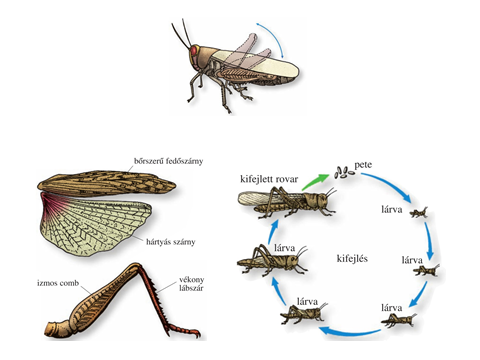 Olasz sáska
Sáska és szöcske testfelépítése
Táplálékhálózat a mezőn
Házi feladat
Tankönyv: 81-83. oldalak tanulni
Munkafüzet:      75.o./3.feladat
77.o./ 8.a,b
          78.o./10. feladat
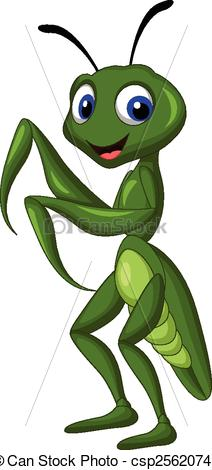 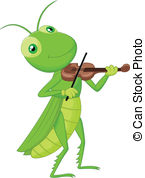 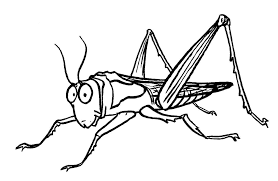